Zahraniční pracovní stáž v Leukerbad, Švýcarsko
Richard Szarzec
Leukerbad
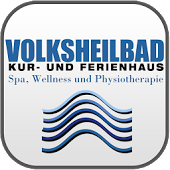 Největší Alpské termální lázně
Pracovní stáž ve Volksheilbad
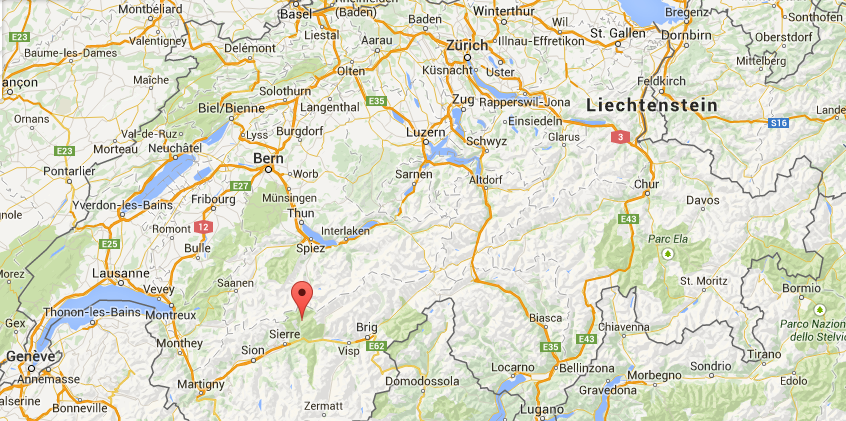 Náplň stáže
LTV a masáže
Komunikace v němčině a francouzštině
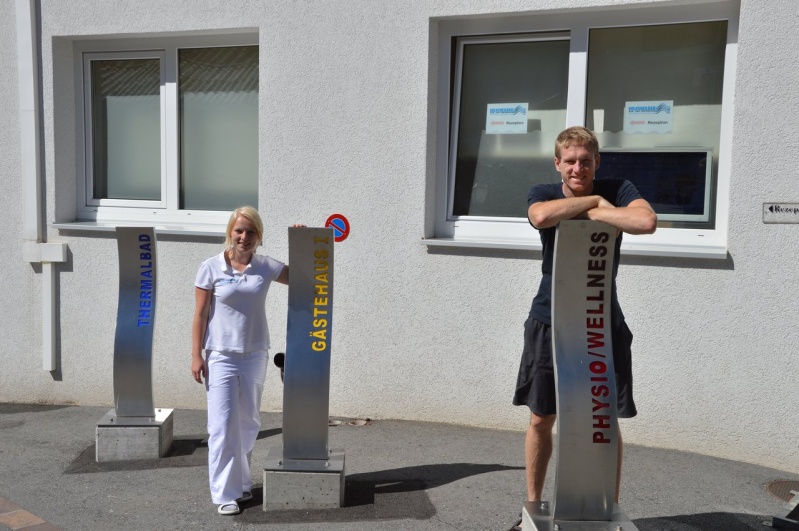 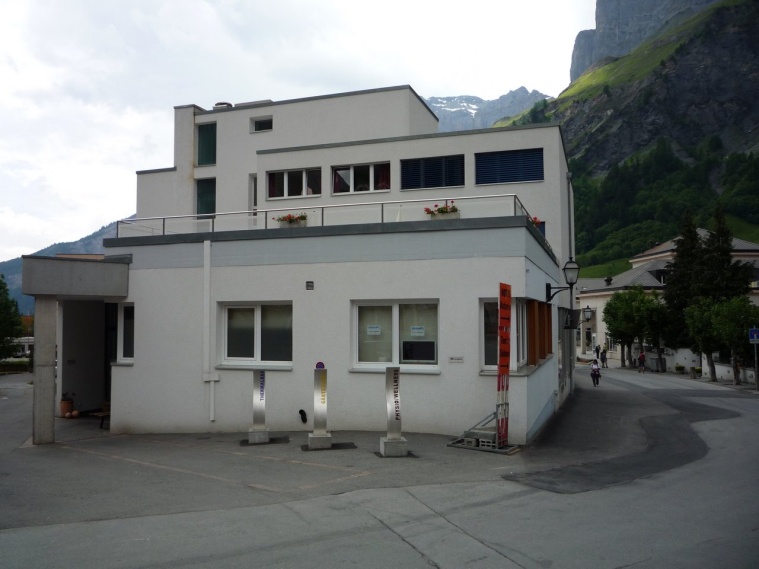 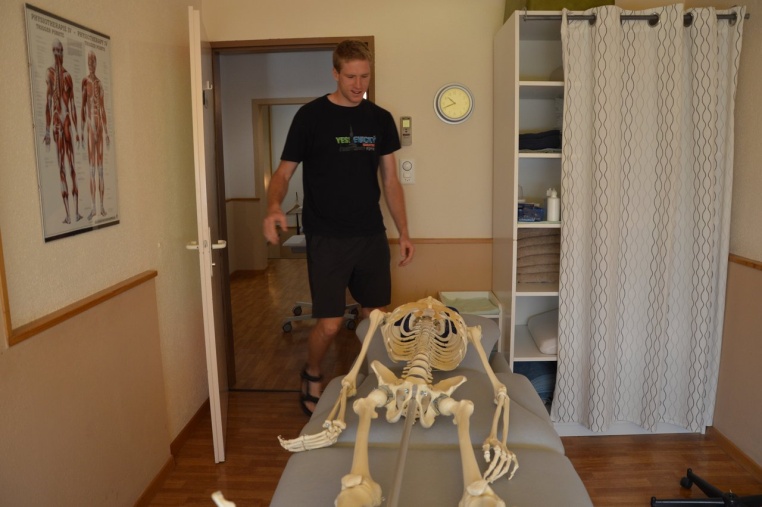 Volnočasové aktivity ve Švýcarsku
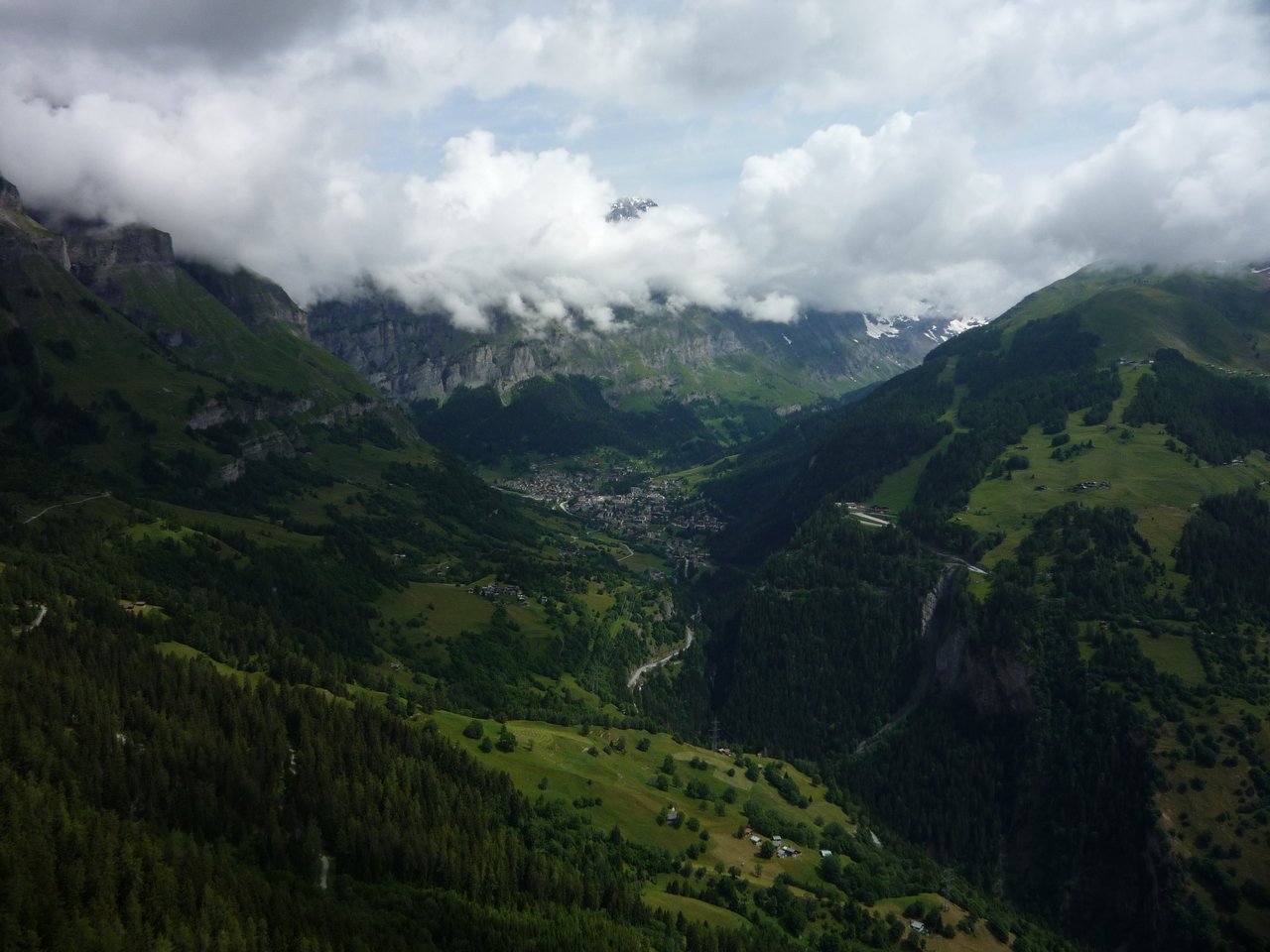 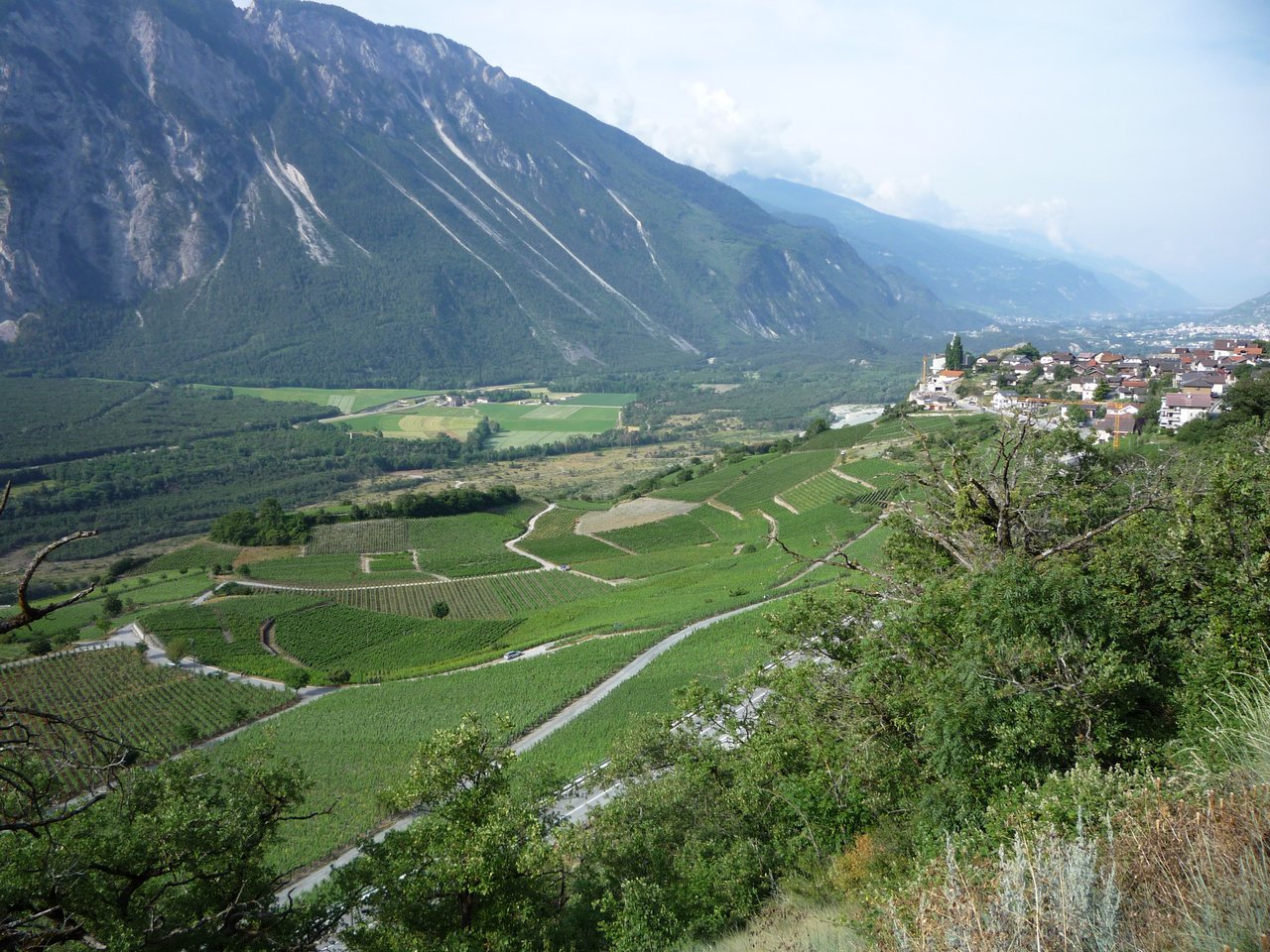 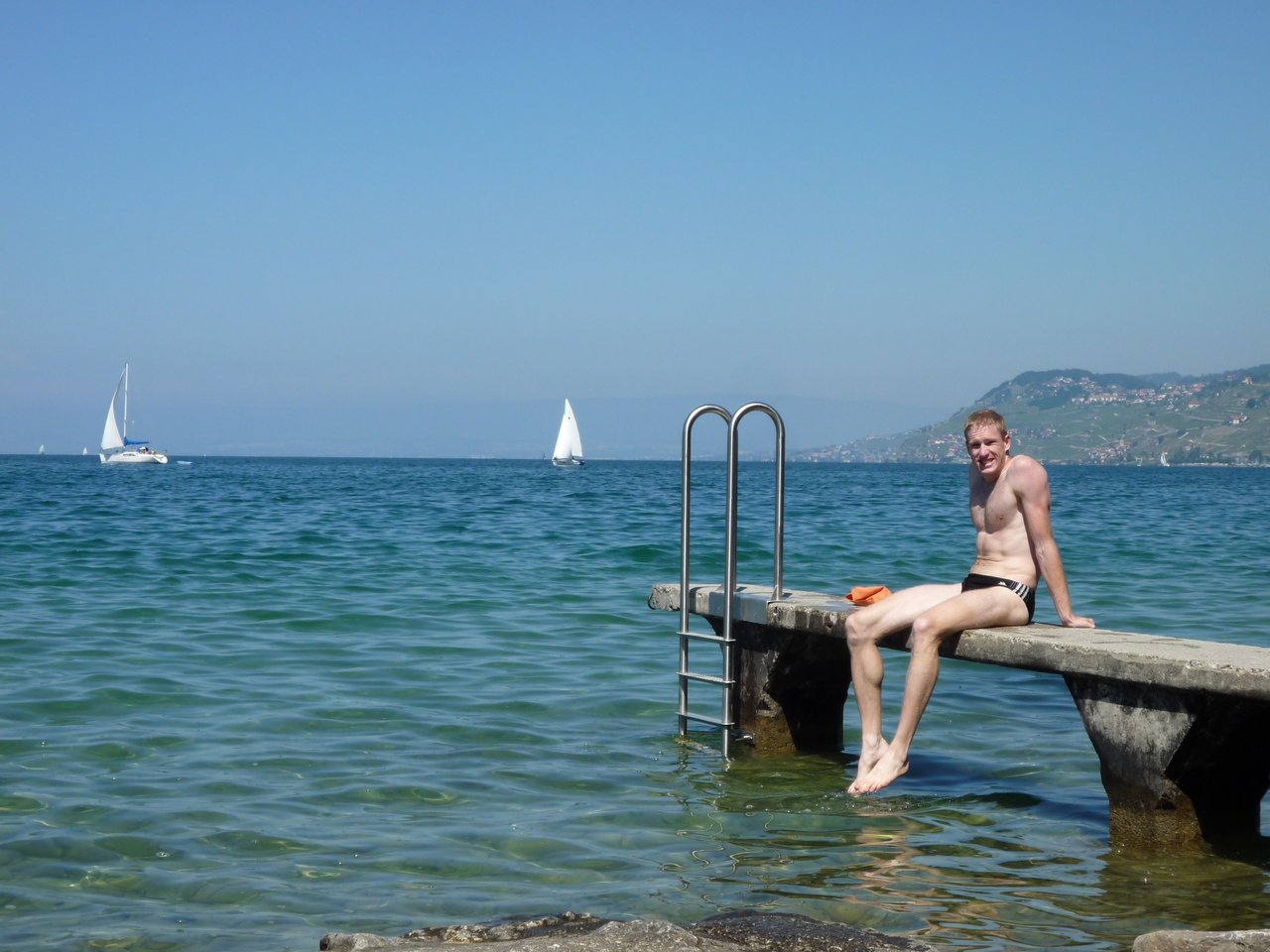 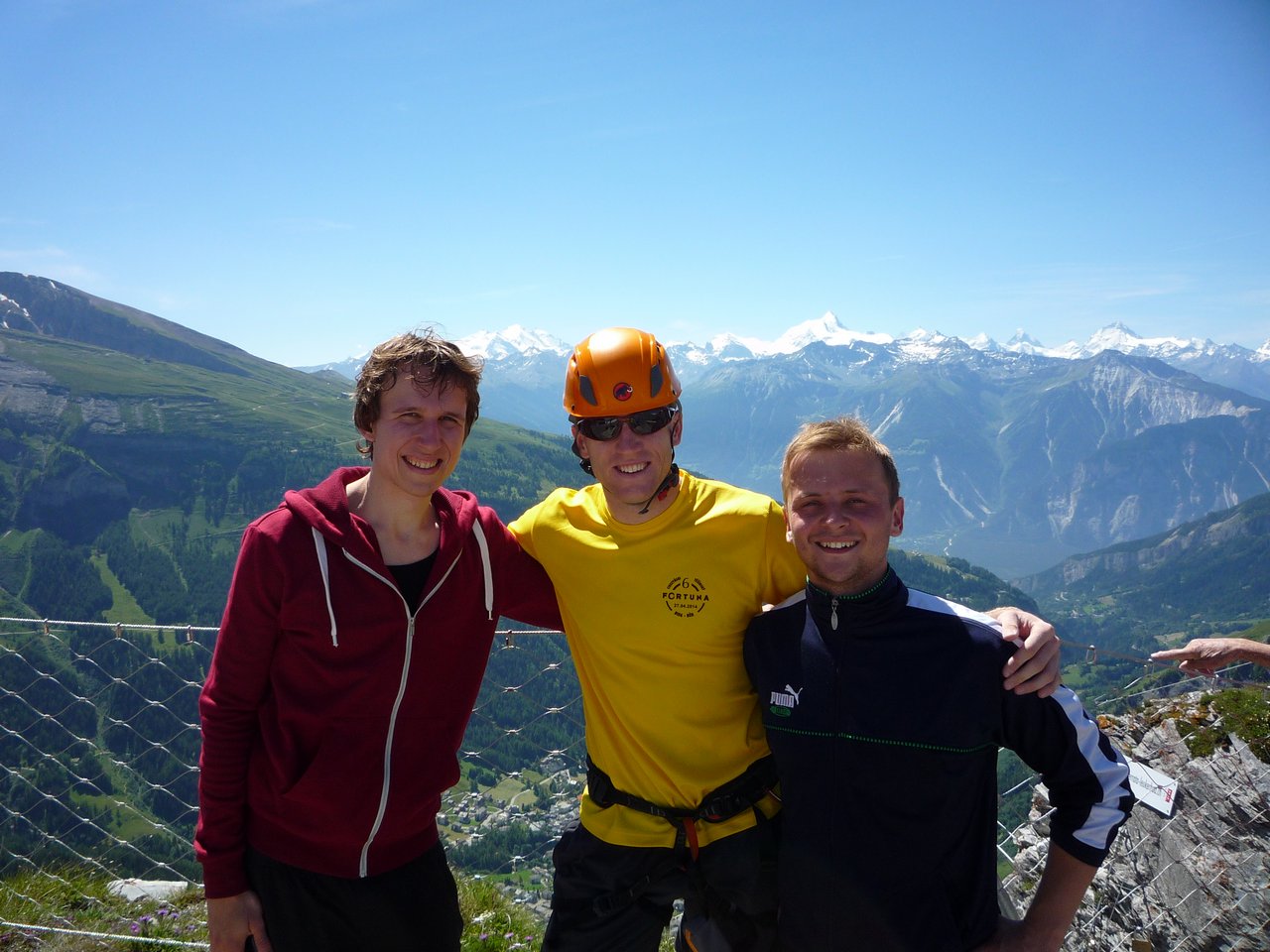 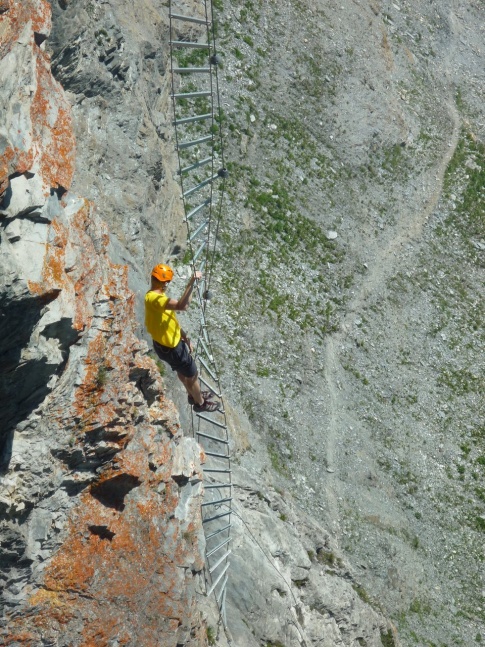 Kontakty
Volksheilbad director Mr. Didier Grichting, info@volksheilbad.ch
Pracovnice v Volksheilbad, absolventka FZV UP, Mgr. Kateřina Razimová
Stážista v roce 2013, Richard Szarzec, szarzecrichard@seznam.cz